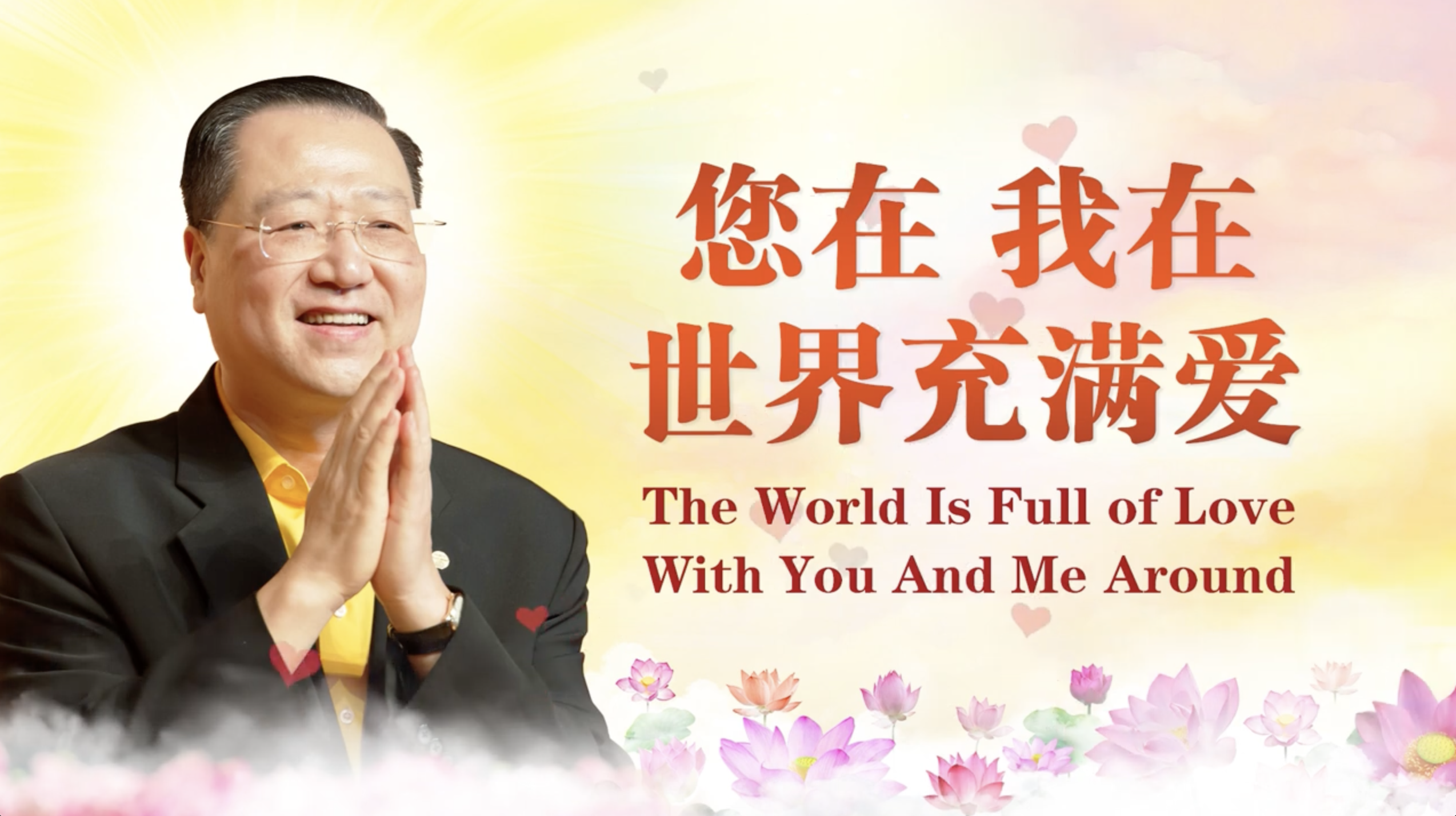 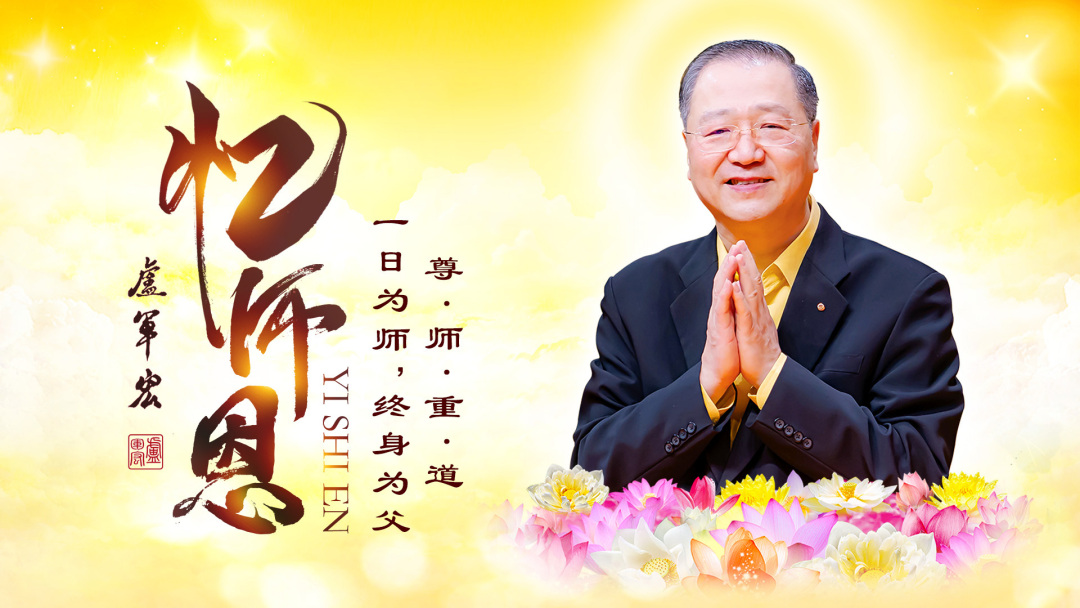 共 修
佛学常识


 2025年03月16日
感恩南无释迦牟尼佛
感恩南无大慈大悲救苦救难广大灵感观世音菩萨
感恩诸佛菩萨及龙天护法金刚菩萨
感恩恩师卢军宏台长
感恩参加共修的师兄们

请默念一遍大悲咒，一遍心经
— 「佛学常识」共修 — 
  2025年03月16日
「佛学常识」共修｜2025年03月16日
目录
一、白话佛法开示精选【恶因积少成多 恶果难以挽回】
二、151、关于更年期的问题——《心灵法门佛学问答 一百五十一》
三、【經文组合专题】126
四、【师父讲故事】快乐知足不在于事情，而是在于我们对境界的感受。
五、持戒专题：具体戒律（15-1）
六、答疑解惑（17-4）
七、『玄学风水』 之：〖生活起居（16）〗
八、取下家中挂的大照片该如何念经｜2015年1月19日 马来西亚·沙巴佛友见面会共修组提问
九、【慎喜怒以平气 戒矜张以集事】白话佛法广播讲座 第91集【立身十戒 人成佛成】节选
白话佛法开示精选

恶因积少成多 
恶果难以挽回
151、关于更年期的问题——《心灵法门佛学问答 一百五十一》
    问151：台长，我母亲现在处于更年期，身体、性格各方面都不好，请问该怎么办？
    答151：
其实医学上已经证明，男女都有更年期，只是女士的更年期症状比较明显。
从医学上来讲，这是身体的细胞到了一定年纪进入一个自然生理萎缩期；从佛学上来讲，这个周期就是果报期。
上辈子做的很多好事或坏事的善报或恶报，在45-50岁的时候已经结束，接下去，就是这辈子种的因开始有果报。
人到这个年纪，工作、家庭等一系列生活中都发生了很多的变化，心理上感情上容易出现落差，觉得自己年纪大了没用了，心理状态不平衡，从而引起生理状态不平衡。
要度过更年期，首先要调节好心理，要心情开朗，多和家人朋友聊聊天，多沟通。
生活方面，要作息规律，早睡早起，要饮食健康，不吃辣的刺激的东西，要注意保暖，可以吃些调节身体的保健性药物等等。
更年期，人容易烦躁、恼怒，这些都是正常的，主要是需从心来改正它，不让它发出来，如果克制不住，那就是顺着恶缘在走，克制住了，就化掉恶缘甚至转成善缘了。要改变命运，还需念经修心才行。求菩萨加持，身心都会好。
可以每天念诵《大悲咒》7遍及以上，增强自己的能量，可以克制自己不好的情绪。
念《心经》每天21遍及以上，得到心灵的解脱，能够想得开。
《解结咒》21、27或49遍，来化解前世今生的一些冤结。
还要念《礼佛大忏悔文》每天1-3遍，结合小房子每周3张左右给自己的要经者，消孽还债。
同时许愿、放生。
「佛学常识」共修｜2025年03月16日
【小房子】专题（126）

梦到有人说自己时间不多了
严重抑郁症的问题；小房子质量要好
恶念很多能否针对性忏悔
附体的灵性等师父开示，也想去西方极乐世界
逢大日子可以在傍晚烧送小房子吗
印有红点的小房子不能用
「佛学常识」共修｜2025年03月16日
wenda20140718  09:24  梦到有人说自己时间不多了
女听众：师父好，感恩师父！感恩观世音菩萨！师父请您先帮同修解个梦，同修梦见大厅里有很多人，一个女的过来敲同修的肚子说有硬块，说同修的时间不多了，同修过世的母亲在等着他。梦醒后同修就许愿给他母亲念21张小房子，许愿三个月内给自己的要经者念108张小房子，又去放了2000块钱的鱼，请问师父这样许愿能不能化解掉这件事情？
师父答：难一点。因为并不是说他妈妈要叫他救，而是妈妈等着他，就说明他妈妈不是去拉他的，而是他妈妈等着他，他妈妈已经知道他的命不长了，像这种事情跟他妈妈……没用的，只有他自己化自己的冤结，而且要跟观世音菩萨讲，所以你们不会看问题。要叫他许大愿，发愿度人，要好好地吃素，这些都要做的，不容易的（许愿给自己多少张小房子呢？）
「佛学常识」共修｜2025年03月16日
如果要这条命的话，至少两百张（大约得放多少条鱼，师父？）呵呵，四千条（行。我们现在也经常去发书，让同修跟着一块去发就行了）一定要发书，发书哪怕他不看，如果他拿回去没看，那是另外一个概念，但是你发了你就有功德。发书的功德非常大，书当中都是讲道理、讲人生的佛理的，所以人家看了之后开悟了，你就是功德无量了（而且我们在发书的过程中碰到很多同修拿到书之后很法喜，我们也很开心）这是解掉自己烂命的最好的一个方法，很多人的命很烂，就是很苦，而且自己到处碰壁，像这种人如果发书的话，效果最好！很快就会转运的。明白了吗？（明白了，这个同修许愿给他母亲念21张小房子，这样够了吧？不用再给他母亲念了是吧？）母亲21张可以，主要给自己念了。妈妈只不过在等他，但是主要的还是他有劫难（知道了，感恩师父）
「佛学常识」共修｜2025年03月16日
wenda20140718  12:13  严重抑郁症的问题；小房子质量要好
听众：同修的老公有严重的抑郁症，师父去年给他看图腾曾经开示过需要1300张小房子，放三千条鱼，现在同修已经放完这些鱼了，小房子也已经全部念完了，但是同修梦到过小房子质量不好，她现在还在继续念。但是同修的老公时常发作，发作起来就控制住同修，不让同修上班还打同修。请问师父，同修大约还得给她的老公念多少小房子？
师父答：这个就是小房子的质量，如果小房子质量好的话，他一定毛病越来越轻的。走不掉啊！他现在走不掉当然打她了（经常打同修）你叫师父来念几张小房子，你看看下去一张顶多少张呢！我如果帮她念一两张，你看看顶她多少张，他敢不敢动手打？开什么玩笑啊！所以还是自身的能量不够，明白吗？（明白。那同修再给她老公许愿多少
「佛学常识」共修｜2025年03月16日
张小房子比较好？）你叫她49张一拨一拨这么许，我看大概再要许五拨就很好了（好，感恩师父。同修是不是要加念两个人之间化解冤结的小房子？）对，而且要跟观世音菩萨说“我在给他化解冤结，请观世音菩萨能够让他身上的灵性不要打我了，因为我知道做错了”，碰到这些问题就赶紧自己念礼佛大忏悔文（给她自己多念礼佛大忏悔文是吧？）对对（需不需要念这个同修和她老公之间化解冤结的小房子啊？）不要了，给她老公念小房子就可以了（而且同修梦到她老家房子里的要经者需要八十多张小房子，现在他们还在老家住着，这种情况下是不是让他们不要在老家住了？）如果已经发现老家有小灵性，灵性很多当然不要住了，太危险了（就是啊，她对象还没好，房子里有要经者这样肯定是不好的）对啊（师父，请您也加持这位同修，帮她开示几句行吗？）我刚刚讲的叫她好好记住就好了，她自己吃的苦跟她前世欺负人家一定有关系的，而且她前世一定是个男人，她脾气一定会很倔的（嗯，脾气是挺倔的）这种自己欠的债，自己要还清的，不容易的（好，感恩师父）
「佛学常识」共修｜2025年03月16日
wenda20140718  18:03  恶念很多能否针对性忏悔
女听众：同修觉得自己某一方面的业障特别重，他为此一直心存内疚，而且他自己恶念很多，不受控制经常出来。同修想为此许愿八个月的时间内念诵1080遍礼佛大忏悔文忏悔，念诵小房子四个108张，共432张，然后求菩萨忏悔和消除这方面的业障，请问师父这样做是不是如理如法？
师父答：可以的，叫他不要说全部的业障，不能说全部的，全部根本不够的（只是说这一方面的业障）对（如果他念诵完之后老是觉得还是恶念很多的话，就让这位同修继续这样做下去就行了是吗？）对对。我问你，你腿不好了，医生叫你多走路，你走路的时候痛，坚持走坚持走，走到后来就不痛了啊。
「佛学常识」共修｜2025年03月16日
wenda20140718  41:29  附体的灵性等师父开示，也想去西方极乐世界
女听众：有个问题想请师父慈悲开示，有位女同修修了心灵法门将近两年的时间，之前有附体众生在这位同修身上50年时间之久，以前健康、生活情况非常的糟糕，不能出门。自修了心灵法门之后，生活、健康大大地改善，来观音堂与我们一起共修、分享，一起去放生。去年8月打通师父图腾电话，师父开出840张的小房子，同修也刚念完了这840张。最近同修感到不适，那附体众生会说话，一直叫同修问师父他什么时候可以离开她身体上西方极乐世界（哎哟，麻烦了，附在她身上这个灵性想到西方极乐世界）对，因为那个众生跟同修一起在修。半夜的时候同修起来比如说去厕所她也隐隐约约地听到她附体的众生在她体内一直念观世音菩萨的圣号（哎哟！）然后众生还一直在同修的体内乱撞，目前为止跑来跑去，让同修很烦躁，痛苦不堪，很不舒服。所以同修想请师父慈悲开示，她该如何是好？
「佛学常识」共修｜2025年03月16日
师父答：实际这个灵性，第一，等小房子；第二，他本身是想等一个……我们说起来就是一个“批文”，你听得懂吗？（我明白）所以他就是在她梦中跟她讲，他想等卢台长，问卢台长什么时候他能到西方极乐世界。这个灵性他都知道台长的嘛（对。师父，同修没有做梦，那个众生会跟同修沟通的，同修没有跟他沟通，她什么事都会求观世音菩萨开示）那这个灵性现在在谁的身上了？（就是在这位同修的身上已经有50年）哦，那就是她自己在讲话啊，而且这个灵性一直在她身上，那么至少说是个善灵，他不害她（是的，对）但就是善灵的话也很麻烦的（嗯，所以师父您救救她吧）我救她，我救她我死了怎么办？！要靠自己救的（对对对）你想想看这么多的人，台长只要用我的功力救几个人肯定可以把他救好的，哪怕要死掉的人都可以救好，问题救了之后我自己功力就伤掉了（哦，明白）你没看过那些电影里边，武林里边也是这个
「佛学常识」共修｜2025年03月16日
道理啊（是）一个师父为了救一个弟子、徒弟，一救自己就走掉了啊（是）所以我要叫你们自己好好念经啊（师父，目前她一直很精进地修，一直念小房子、放生，还有去观音堂）念了几张了？（她已经念完了840张，还有刚许的一拨21张的）不够的，不够的（请师父开示她目前需要多少张呢？）像她这种还需要念500张，你要叫她好好念的，像这种灵性在她身上实际上就是跟她的冤结啊（哦，好）她要念到有能量了，实际上她学心灵法门的，师父能够照应她，能够给她加持，只能这样，然后她身上灵性才会跑掉（明白）最好的方法就是叫她叫观世音菩萨啊（是，她有叫观世音菩萨）那她功力不够叫什么？就是说自己小房子念得不够，你怎么叫啊？（好。所以她目前还需要许500张，继续一拨21张地许？）对，赶快念（好的，感恩师父）
「佛学常识」共修｜2025年03月16日
wenda20140718  45:55  
逢大日子可以在傍晚烧送小房子吗
女听众：弟子有一个问题想请师父开示，每逢初一、十五或佛诞，清晨弟子还没有去上班之前一般都会烧送小房子，如果天不作美下大雨、打雷、天色很暗，就无法在早上烧送小房子。请问师父，我可以傍晚下班回来，大约六点多天还没暗之前烧送小房子吗？
师父答：可以的，没问题（好的，感恩师父！师父您多保重）好好努力啊（好的）
「佛学常识」共修｜2025年03月16日
wenda20140411  12:12印有红点的小房子不能用
女听众：您好，师父！祝贺您荣获世界三大荣耀：“和平教育大使”、“世界和平大使”和“荣誉客座教授”，恭喜师父！（不容易的，不是开玩笑的）有几个问题请师父开示。从同修或法师结缘的小房子，在烧送之前需要念礼佛大忏悔文吗？
师父答：能念就念一遍，也没问题（就是随缘了？）嗯。现在记住：结缘的小房子一定要注意了，都是要点的！我告诉你，现在发现一些问题，有人居然把小房子的红点已经印上去了！这简直就是在开玩笑！这种因果都要下地狱的！
「佛学常识」共修｜2025年03月16日
不管是法师还是我们学佛人，这样要闯大祸的。因为人有气场的，谁点的就是谁的气场，可以直接加持到人的。印出来的小房子居然里边还点红的，师父今天上午刚刚知道，我非常生气，马上就让弘法组委会开会，要处理这些问题了，听得懂吗？（听得懂。请问师父，我们如果收到这种结缘的小房子，应该怎么证实？）先烧7张，看看晚上做得到噩梦吗？如果7张烧下去不行的话，就退给他。以后凡是结缘的小房子要保留一个退，法师这里……不管是谁（明白）如果这个法师一下子拿出来500张、1000张，肯定不是他念的，质量不会好的，听得懂吗？（听得懂，谢谢师父开示）
【师父讲故事】

快乐知足不在于事情
而是在于我们对境界的感受
『持戒』
具体戒律(15-1)
「佛学常识」共修｜2025年03月16日
『答疑解惑』
（17-04）
「佛学常识」共修｜2025年03月16日
问68: 同修梦到有人让他坐他人的汽车，他看到快下雨的样子，就答应了，但是那个人说要40块钱。她知道这是要经者，请问要念几张小房子？
答68: 40张。
问69: 同修老梦见自己好像有使命要去帮助别人的梦。
答69: 那说明这个人有可能是乘愿再来，但不一定是菩萨。天人也可以乘愿再来。他既然到了人间就是想要救人，但问题是目前他救了没有？他肯定没救。因为发过的愿会不断地提醒自己的。如果一个人想过的事情，讲过的话，承诺过的事一直没做，冥府一直会有人来提醒他。但是他要是一直不做，冥府会推算时间，如果这个人食言，到了时间会惩罚他的。许愿的人都会有个时间期的，都会有人会来催他的。
问70: 同修梦到在一辆公车上，目的地是台长的教室，车上有个妇女抱着孩子讨论着台长法门的事情，这位同修就介绍台长的书给她，她翻了之后说：算了，然后下车。同修很沮丧没能渡到这位妇女，这时后座两个人就跟同修说：你刚才应该把光盘也拿给她。后来同修因为着急要赶到台长的教室，就要司机先生开快点，这时他感到车速变快，前面路上本来有很多人的，也都让道给这辆公车。请问这是观世音菩萨帮忙吗？
答70: 是的，另外没渡到人要用光盘去渡他现在要渡的一个人。
问72: 同修度了他的同事，该同事念小房子一段时间后，梦到老家发大水，同修跟这位同事就一起去湖边看，同事把手机丢到水里头想知道水有多深，手机沉下去后又浮起来，请问此梦何解？
答72: 这个梦的关于手机的部份没什么意思，主要还是前面他老家发大水的部份，有可能是预示梦，他的同事要当心。可以让他念消灾吉祥神咒。水灾是共业，很多是没办法的，我们人间想要把一些共业挡住很难的。
问73: 在做劝导升文的时候，如果因为雨天的关系中间隔了几天没有念心经，应该怎么样来继续？
答73: 那没关系的，停了几天，之后继续在做就好了。
问74: 在农村总是会杀小虫子，解决之道就是念往生咒，但是可以帮助小虫子归依佛门吗？
答74: 有慈悲心很好，但是六道分得很清楚，什么样的业去什么样的道，有些事情不是我们能够做得到的。我们只能帮小虫子念往生咒，通常很小的虫子就念一遍往生咒。杀了一千只，就念一千遍往生咒。
【心灵百科】  『玄学风水』 之：生活起居（15）
不宜在床上多放枕头
可否坐在按摩椅上一边按摩一边念经
将空白小房子带进卫生间，还能用吗
玉石的床垫，能否加垫被后再使用
卫生间能否放有檀香味的香皂
家门口不宜用“出入平安”的地垫，可用“欢迎光临”的地垫
wenda20180907  14:56  不宜在床上多放枕头
女听众：请问，床上一个人或两个人睡，可以放四五个枕头在床头吗？
台长答：不要放那么多。过去这种情况有发生过的，过去农村一个大床放很多枕头，有一天晚上一翻身，一摸，边上怎么好像有个人啊，惊叫起来了（哎哟）这就像人家看电影一样的，惊叫起来了——gui啊，明白吗？（明白了）
wenda20180914  09:11  
可否坐在按摩椅上一边按摩一边念经
女听众：同修想问，可以坐在按摩椅上一边按摩一边念经吗？
台长答：可以。
wenda20180914  26:57  
将空白小房子带进卫生间，还能用吗
女听众：有一位同修包里装着空白的小房子，他没有包红布就上了卫生间，这些空白的小房子还能用吗？
台长答：空白小房子应该没问题的。他装在包里，是吗？（对，放在包里，没有包起来）应该没关系。
wenda20180916A  38:38  
玉石的床垫，能否加垫被后再使用
女听众：同修买了一个防辐射的电加热的玉石床垫。师父开示说石头属阴，不好。快入冬了，他想问能不能在玉石垫子上盖上垫被继续使用。
台长答：可以啊。
wenda20180928  22:45  
卫生间能否放有檀香味的香皂
男听众：有檀香味的香皂能放在卫生间吗？这样恭敬吗？
台长答：可以，这没关系的。
wenda20180928  28:53  
家门口不宜用“出入平安”的地垫，可用“欢迎光临”的地垫
男听众：家门口能否用“出入平安”的那种红色地垫？上面写着“欢迎光临”的这个红色的地垫。
台长答：“欢迎光临”可以。“出入平安”踩在脚下，还有用了？（哦，就是“出入平安”这四个字不要踩在脚下）对啊，天天被人家踩在脚下，不是像下降头一样？人家过去把一个名字放在门缝，人家开来开去的话，这个人就倒霉啊（好的，明白了）
【共修组提问】
取下家中挂的大照片
该如何念经
2015年1月26日 马来西亚·沙巴佛友见面会共修组提问和图腾
【白話佛法广播讲座】
慎喜怒以平气 
戒矜张以集事
白话佛法广播讲座 第91集【立身十戒 人成佛成】节选
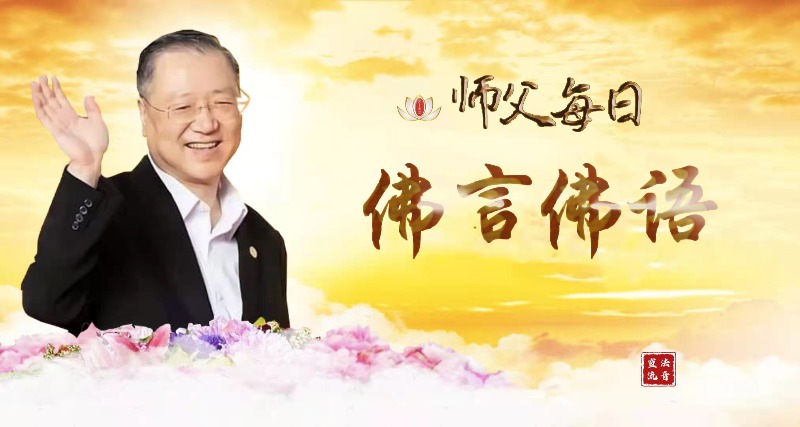 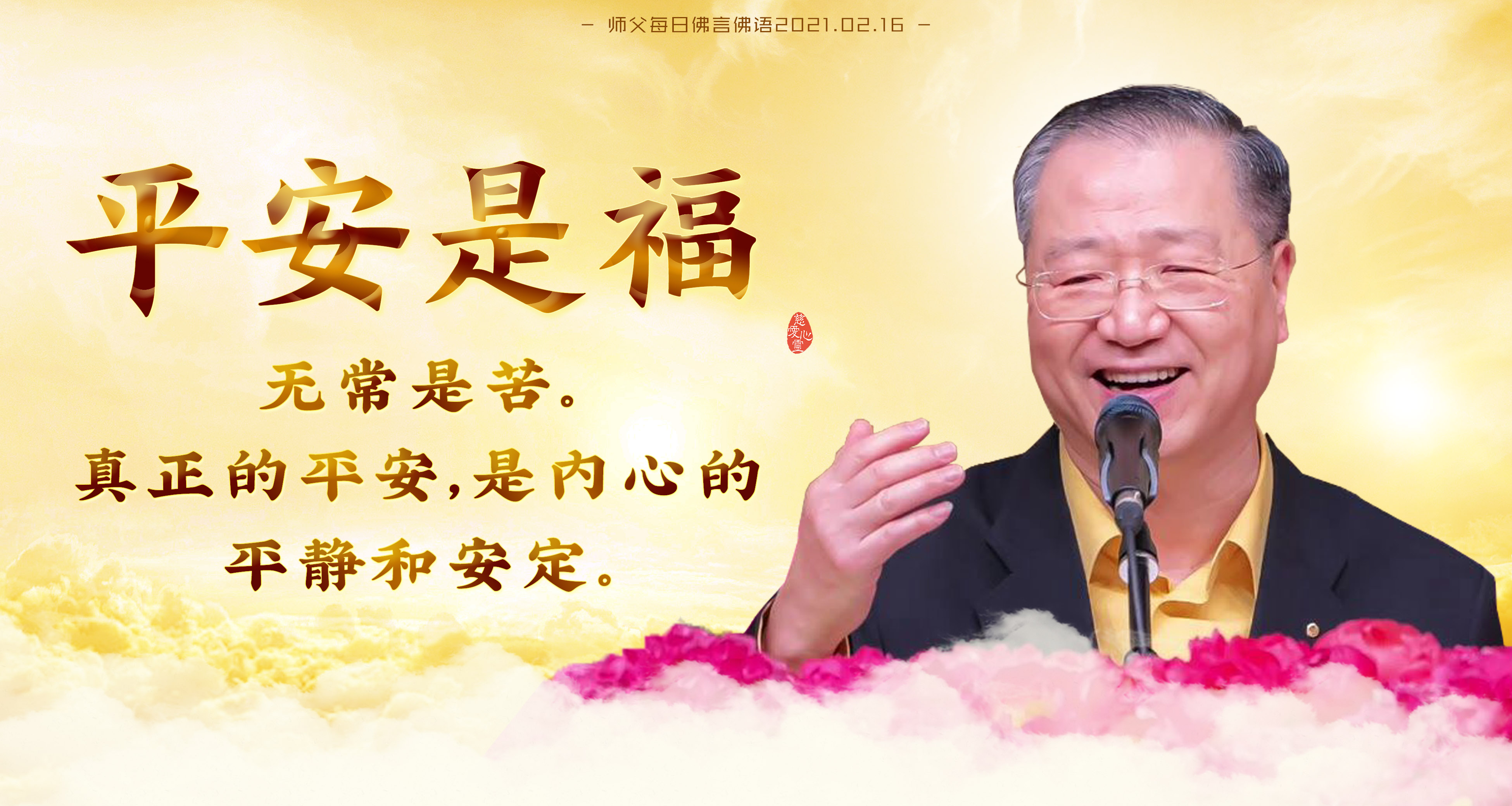 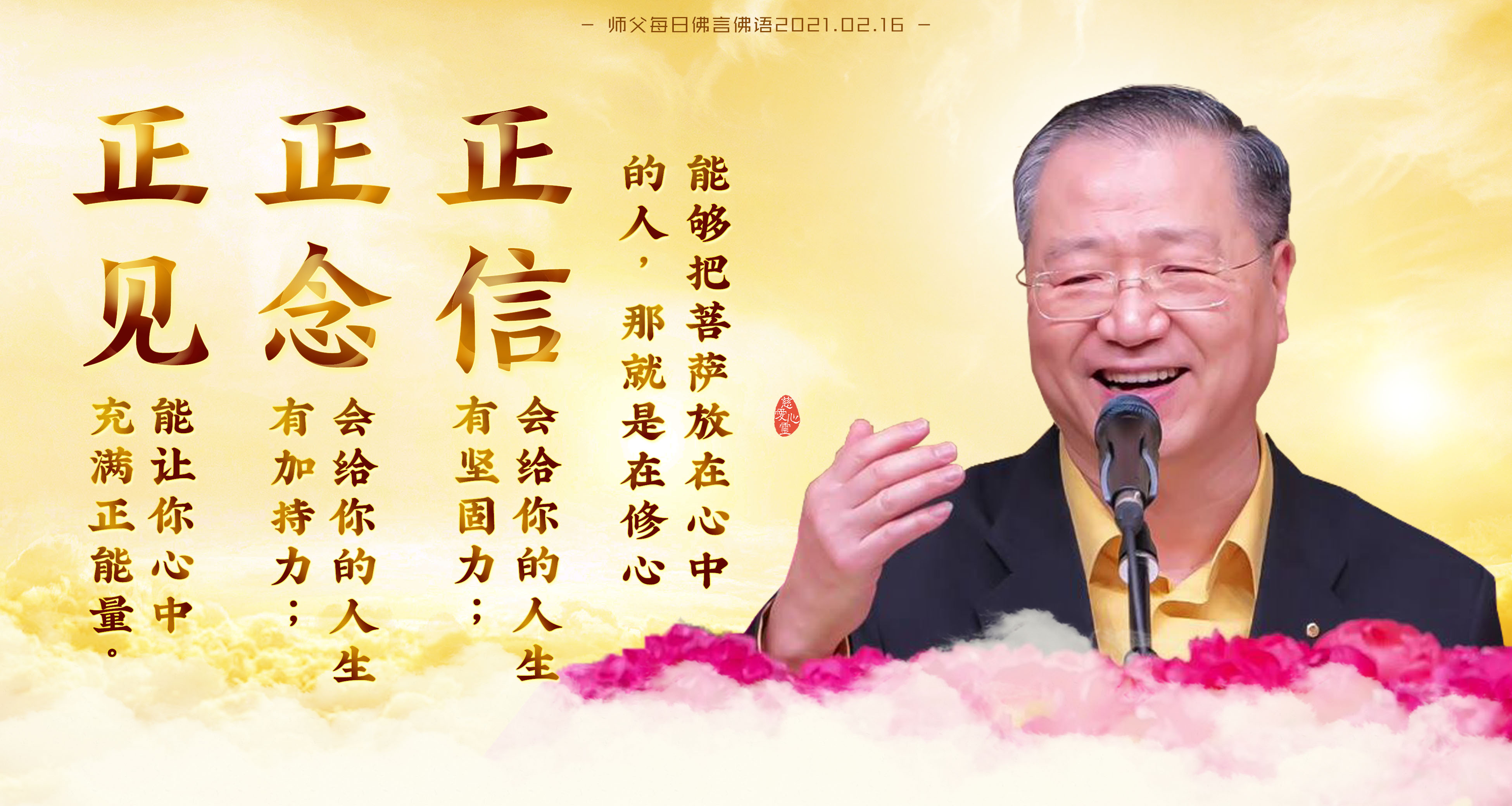 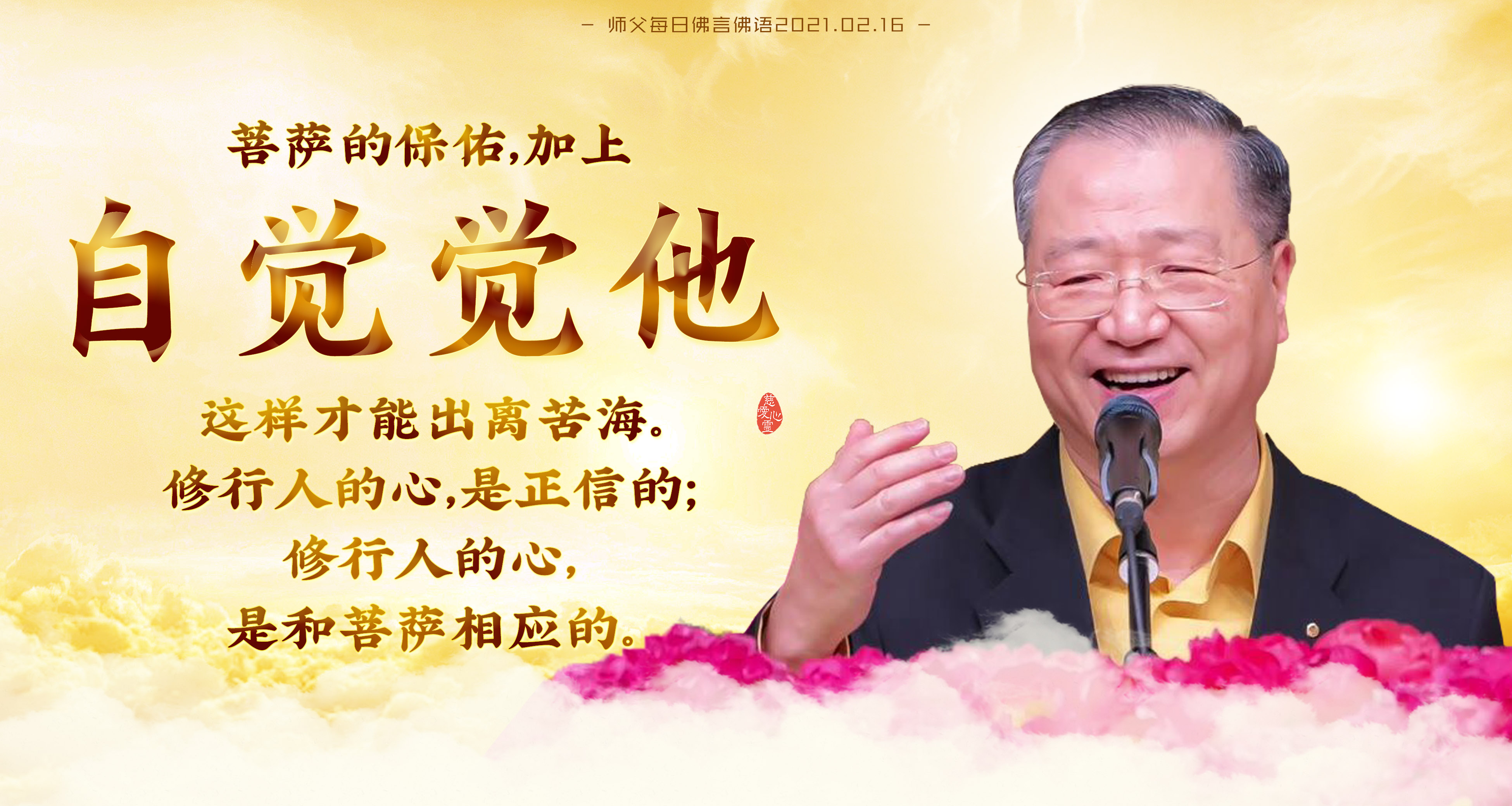 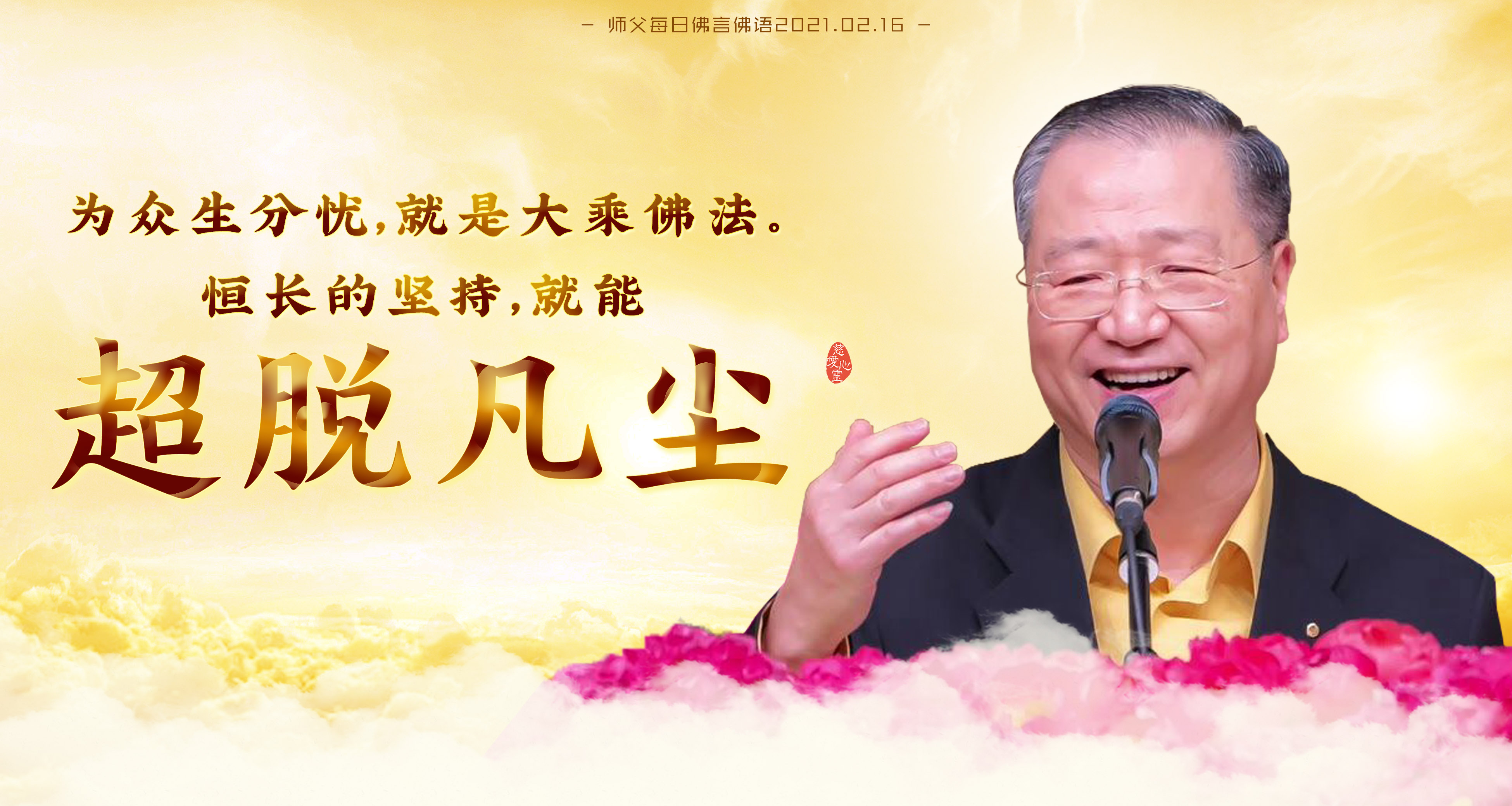 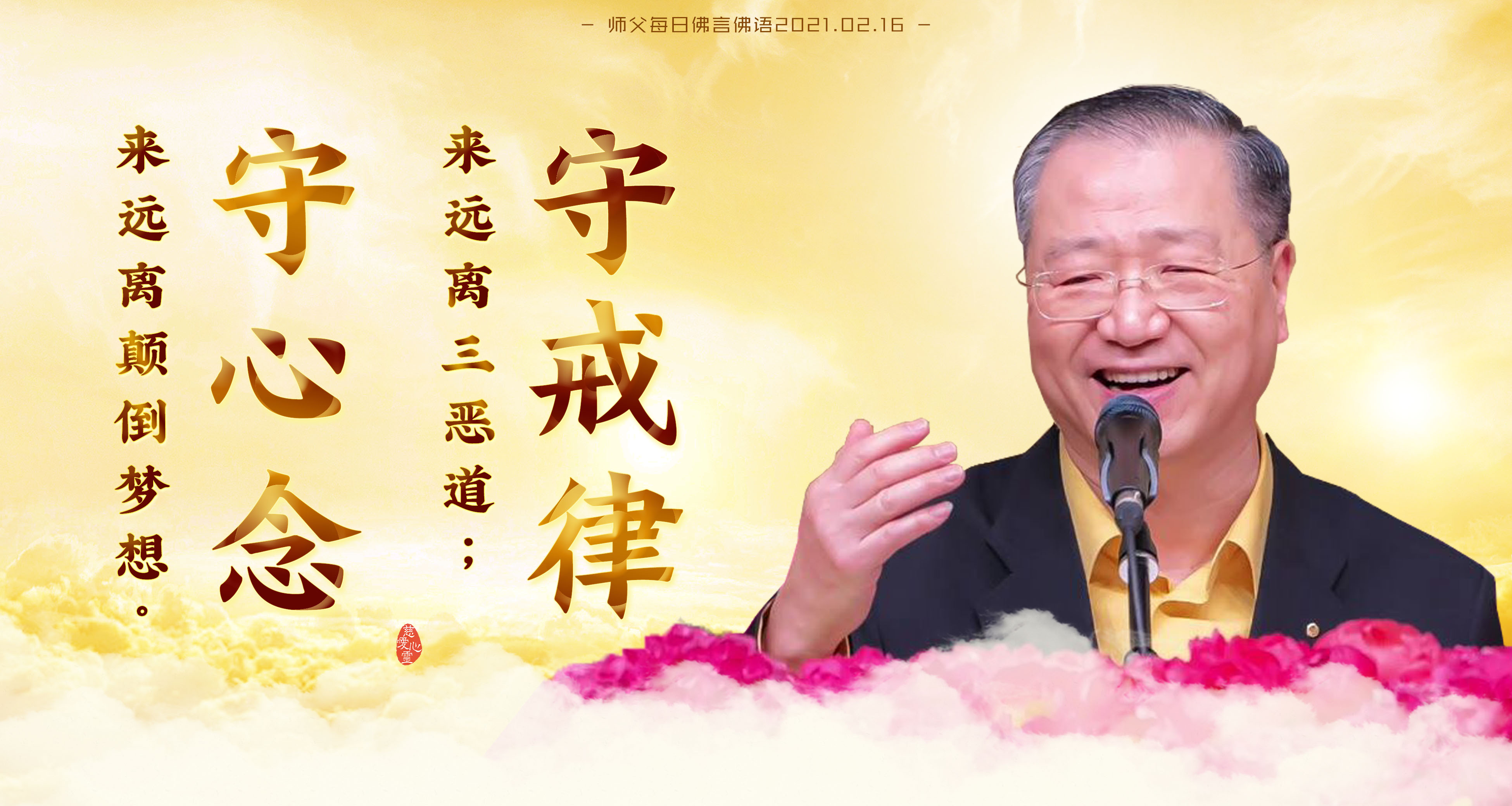 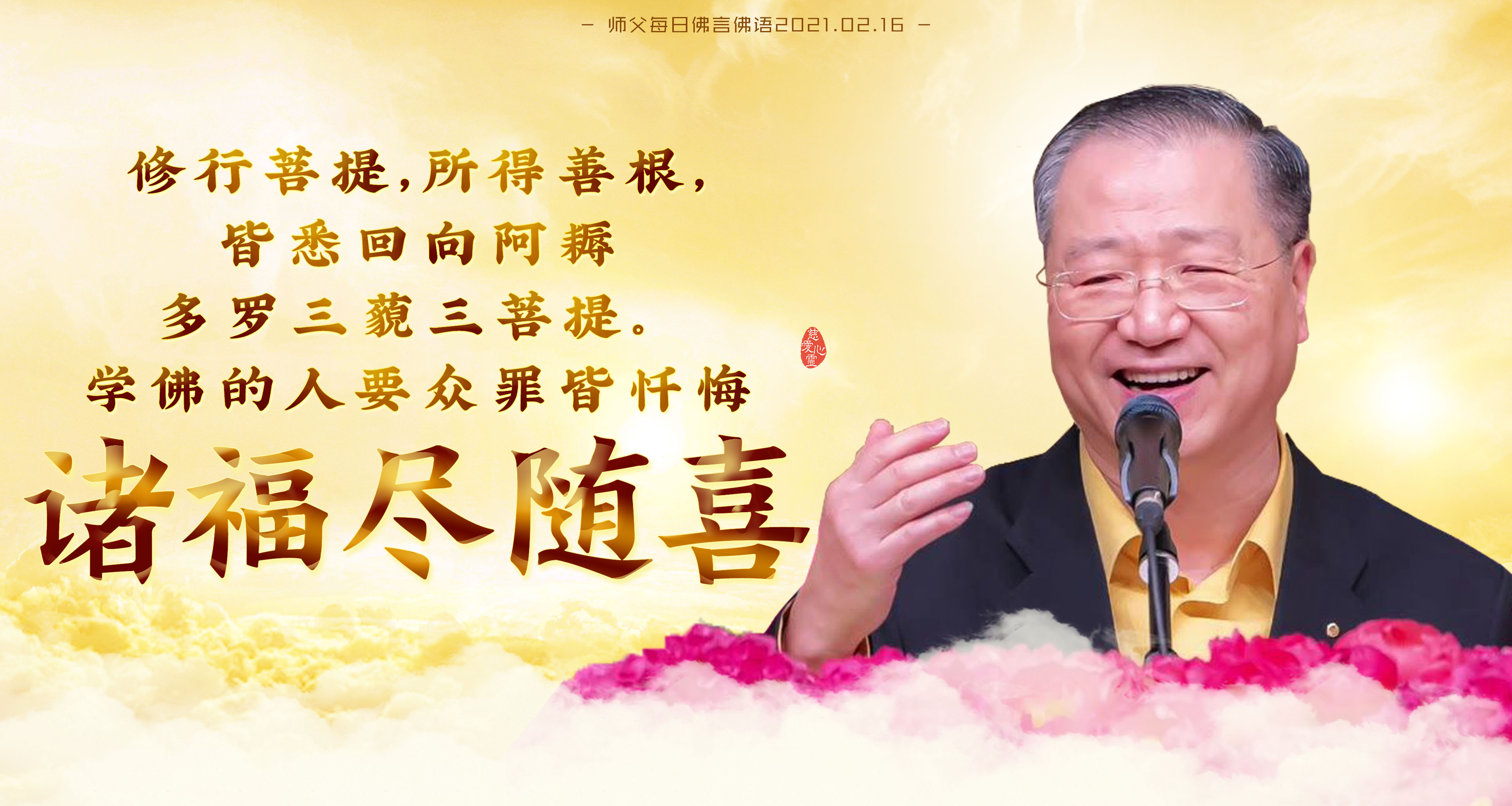 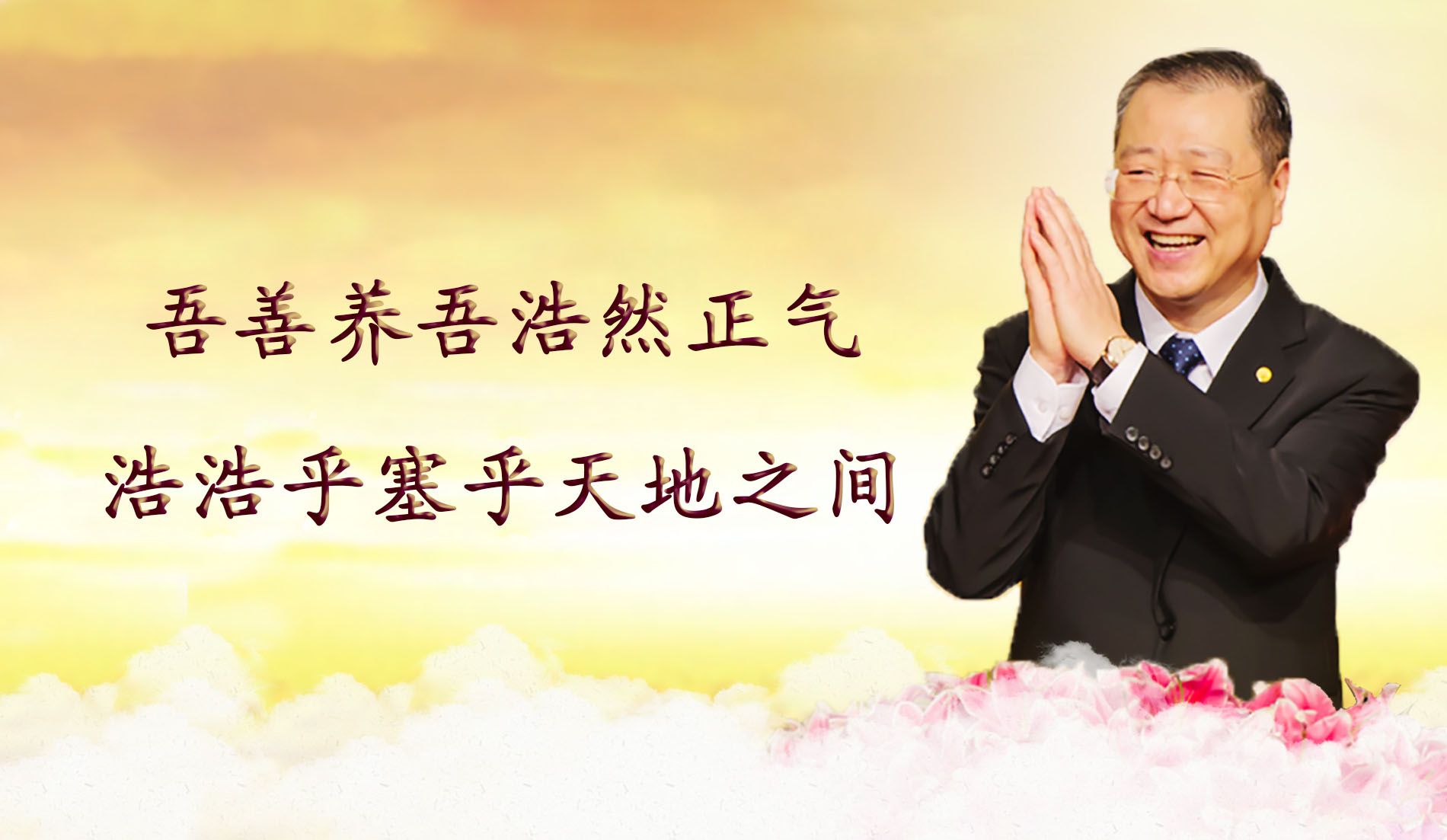 感恩南无释迦牟尼佛
感恩南无大慈大悲救苦救难广大灵感观世音菩萨摩诃萨
感恩诸佛菩萨及龙天护法金刚菩萨
感恩恩师卢军宏台长
感恩参加共修的师兄们

如果今天分享有任何不如理不如法的地方，
请南无观世音菩萨及护法菩萨慈悲原谅！
我XXX自己的业障自己背！